Unit 4 Week 4: Stories About Nature
Second Grade
Week 4
April 20- April 24
Essential Question: How can we understand nature?
Essential Question:
We can read folktales about nature.
People have always told stories to answer questions about nature. 
Folktales are stories that originate in a popular culture, and they are passed down by generations, usually by mouth. 
Example: 
There is a Brazilian folktale about how beetles got their colorful wings. It is said they got them by beating a rat in a race.
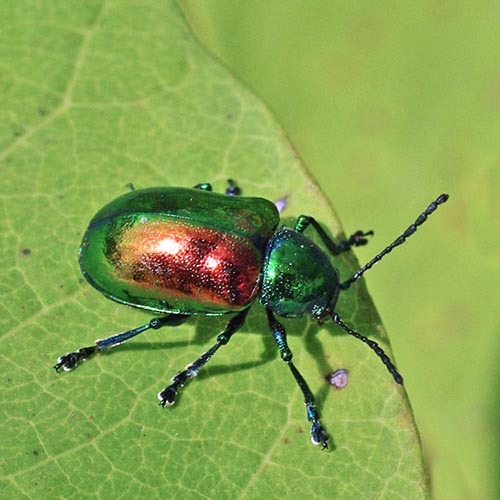 Ashamed:
Definition: If someone feels ashamed, he or she feels very guilty about something. 
Example: Kim felt ashamed that she hurt her friend’s feelings. 
Boast:
Definition: If someone boasts about something, he or she brags about it. 
Example: They always boast that they are the best team. 
Dash: 
Definition: If you dash somewhere, you run there very quickly. 
Example: People had to dash to get out of the rain. 
Holler:
Definition: If you holler, you yell or shout. 
Example: I heard Sandy holler for her dog.
Vocabulary
Plenty:
Definition: If you have plenty of something, you have enough for everyone.
Example: We have plenty of pencils in our classroom. 
Similarities:
Definition: If two things have similarities, they are almost the same in some ways. 
Example: There are many similarities between my brother and me.
Victory:
Definition: A victory is winning a contest or game.
Example: Winning the race was a great victory for our team!
Wisdom:
Definition: Wisdom is knowing what is right and using what you know to make smart choices. 
Example: Grandpa used his wisdom to help me solve my problem.
Vocabulary
Spelling Words
Deer
Cheers
Steer
Here
Jeer
Near
Ear
Dear

Clear
 Spear
Store
North
Again
House
Inside
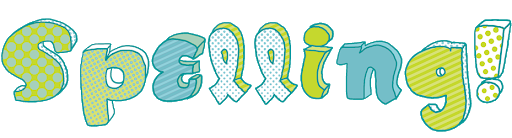 The letters eer, ere, and ear can stand for the same sound.
 Listen to the sounds as you say:
Year
Steer
Here
Clear
R-Controlled Vowels:eer, ere, and ear
Abbreviations
Some verbs do not add -ed to form the past tense.
Come  Came 
She came to my party yesterday. 
Run  Ran
We ran laps last week.
Hide  Hid
I hid in the closet. 
Give  Gave
They gave me a sticker. 
Sing  Sang
Last week, we sang a fun song in music class. 
Sit  Sat
I sat on the bench.
Irregular Verbs
The theme of a story is the main message the author wants to tell the reader. 
It’s usually a broad idea. 
It’s usually not stated, must be inferred. 
To find the theme, think about what the characters say and do. Use clues to help you figure out the theme.
Example:
The theme of The Three Little Pigs is to take your time and you will get the results you want. 
Clue #1: The first pig, who used straw to build his house, had an unstable house that wasn’t strong.
Clue #2: The second pig, who used sticks, also rushed to build his house and it was not strong enough.
Clue #3: The third pig took his time and used brick. He was the only pig who had a house that didn’t get blown down by the wolf.
Theme
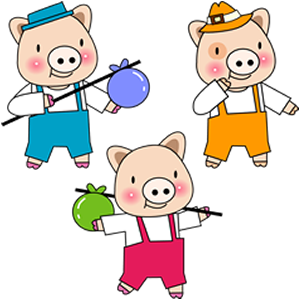 A root word is a word to which other word parts can be added. 
Example:  (The root word is underlined) 
Quietly
Playful
Foldable 
Watched
Root Words